আজকের পাঠে সবাইকে
সু-স্বাগতম
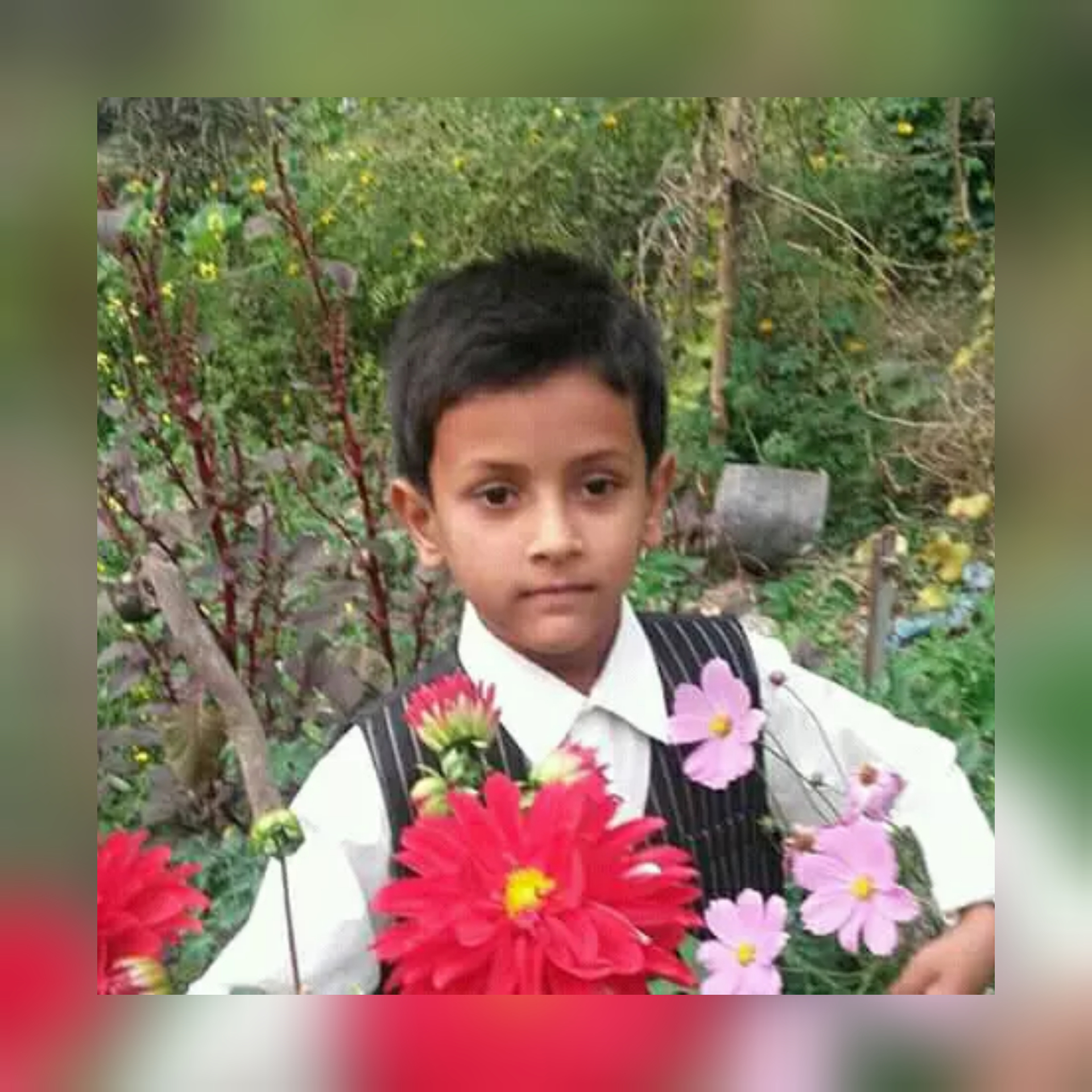 শিক্ষক পরিচিতি
মোঃ মনির হোসেন
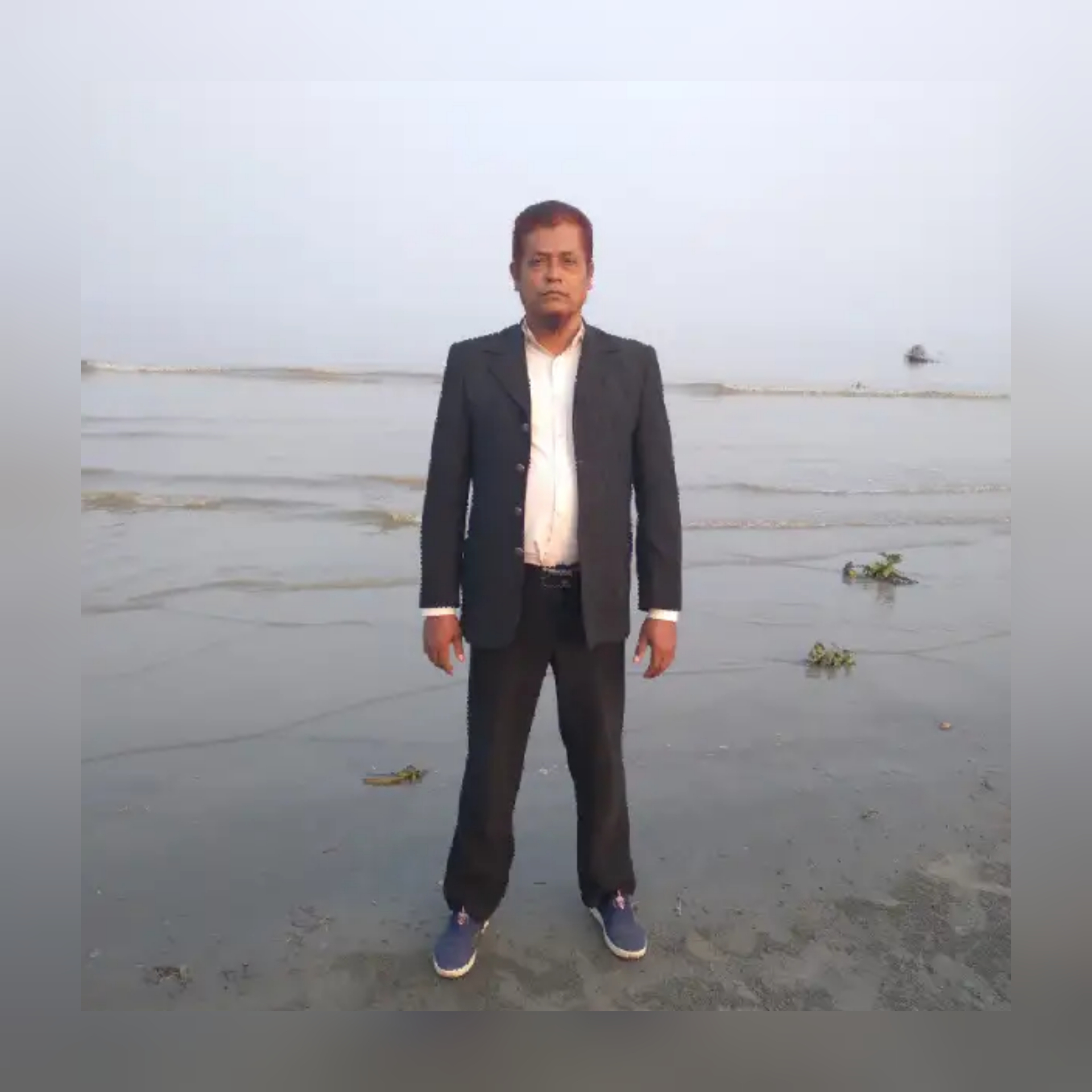 সহকারী -শিক্ষক
ppt
গাটলাবাগ কেশুরবাগ আর,গঞ্জ দাখিল মাদ্রাসা
মোবাইল নং ০১৭১৭৮৮৮৬০১
চাটখিল –নোয়াখালী
পাঠ পরিচিতি
সাধারন-ঃ বিজ্ঞান
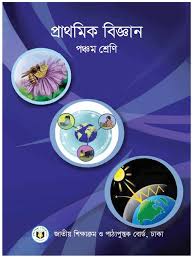 সপ্তম- শ্রেণি
খাদ্য ও পুষ্টি
অধ্যায়-৩
আজকের পাঠ
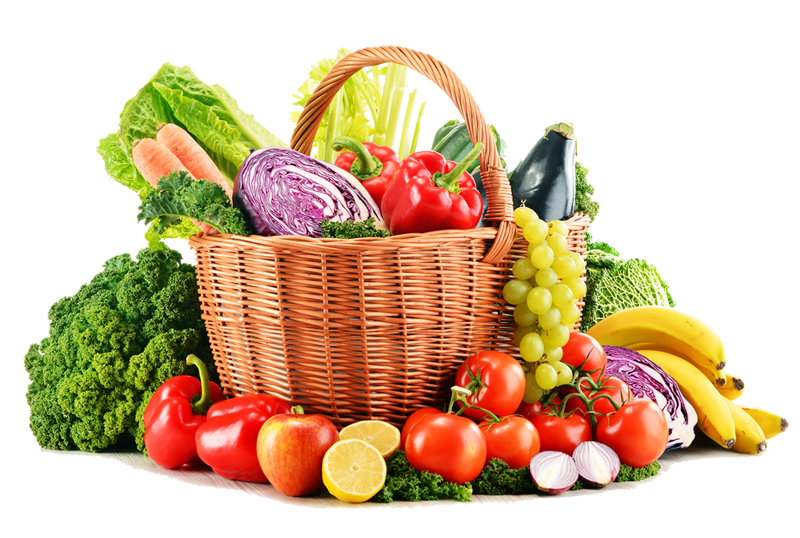 খাদ্য ও পুষ্টি
শিখনফল
এ পাঠ শেষে শিক্ষার্থীরা----
৮.১.১ পুষ্টি কী তা বলতে পারবে ;
৮.১.২ পুষ্টি অনুযায়ী খাদ্যের শ্রেণিবিভাগ করতে পারবে ।
একক কাজ
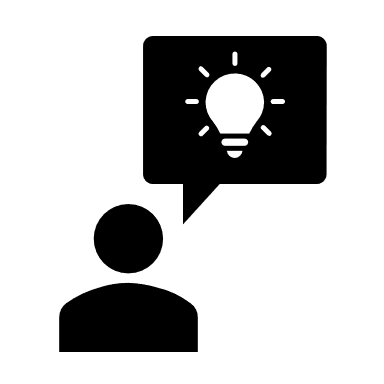 নিচের ছকটি খাতায় তুলি ও উৎস অনুসারে খাদ্যের নামগুলি শ্রেণিবিন্যাস করি
ফুলকপি
মুরগির রোষ্ট
ঘি
ভাত
পাউরুটি
দুধ
আলু
ডিম
পুষ্টি
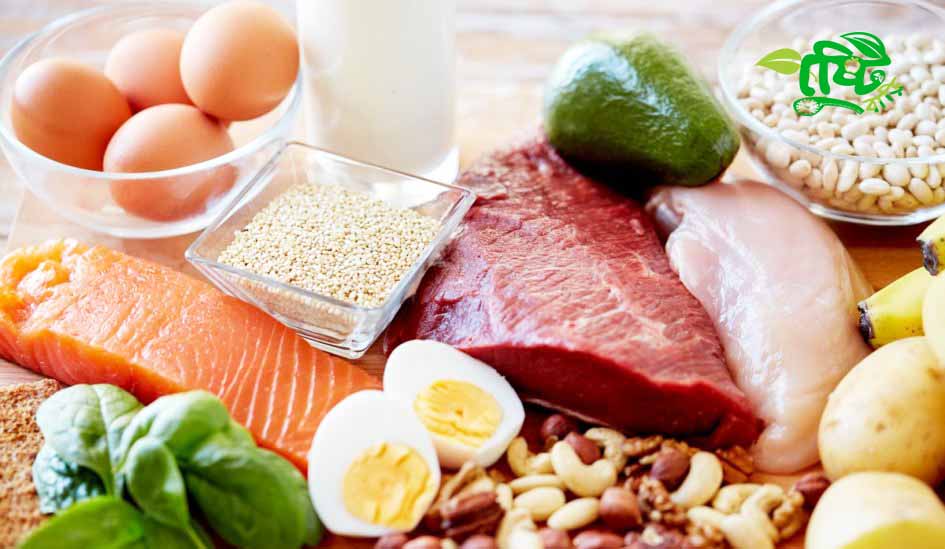 আমাদের দেহে আমিষ,শর্করা, এবং চর্বি হচ্ছে প্রধান পুষ্টি উপাদান । এ ছাড়াও রয়েছে ভিটামিন ও খনিজ লবন । দেহ এ উপদানগুলো খাদ্য থেকে গ্রহণ করে ।
ভিটামিন ও খনিজ লবন
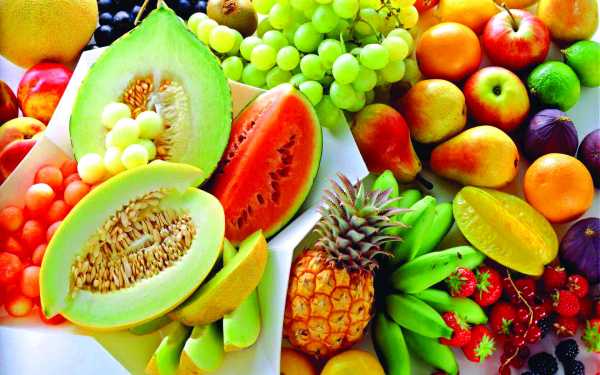 ভিটামিন ও খনিজ লবন আমাদের দেহ কর্মক্ষম ও সুস্থ রাখে। আমাদের বিভিন্ন রোগ থেকে রক্ষা করে । বিভিন্ন ফল এবং শাকসবজিতে প্রচুর পরিমাণে ভিটামিন ও খনিজ লবন আছে ।
পানি
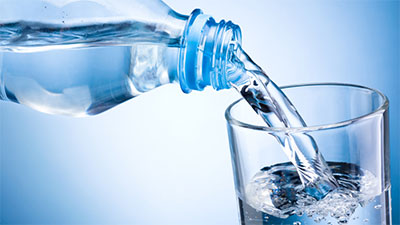 পানি সরাসরি পুষ্টি উপাদান নয়। তবে খাদ্য হজম এবং দেহে শোষণের জন্য পরিমাণমতো নিরাপদ পানি পান করা প্রয়োজন।
জোড়ায় কাজ
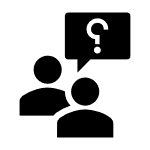 নীচের ছকটি খাতায় তুলে পূরণ করি
মুল্যায়ণ
1) শর্করার কাজ কি ?
2) ভিটামিন কি ?
3) আমিষের কাজ কি ?
4) আমরা খাদ্য কেন খাই ?
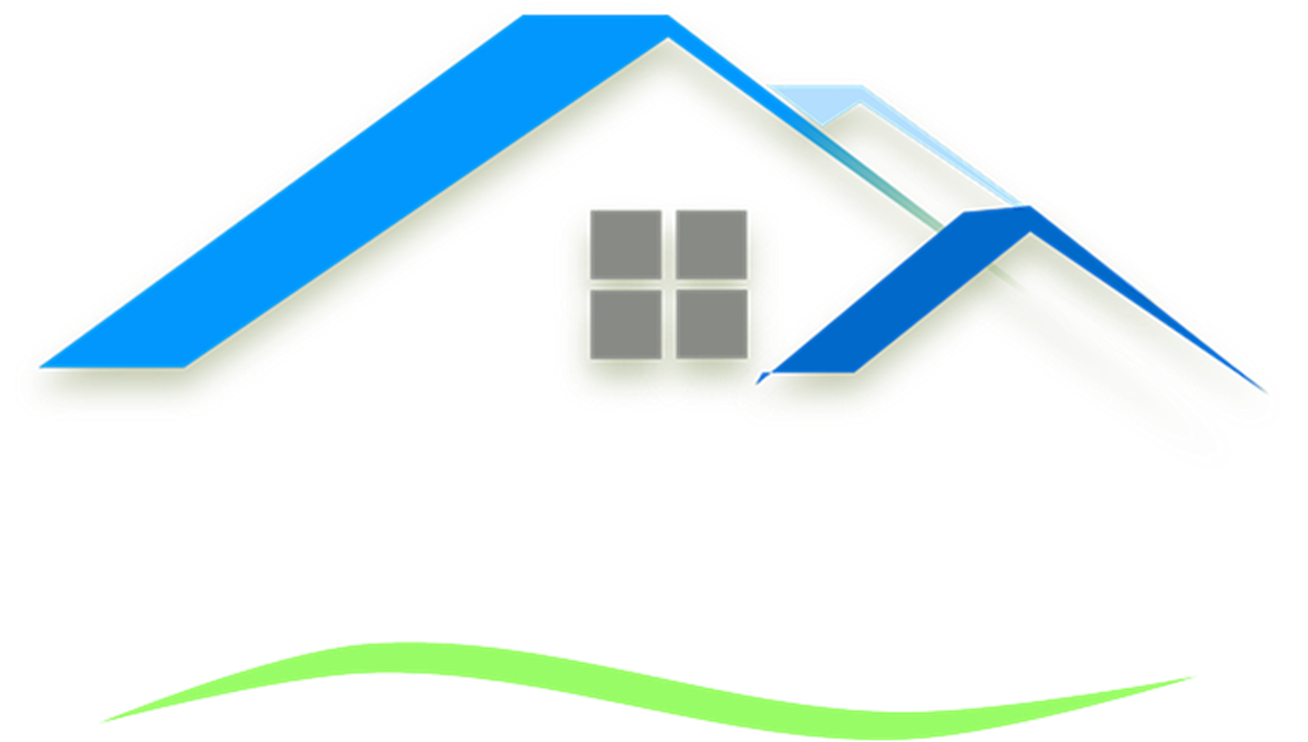 বাড়ীর কাজ
যে কোন তিন প্রকার খাদ্যের কাজ বাড়ী থেকে লিখে আনবে ।
পুষ্টি কেন প্রয়োজন তা বাখ্যা করে লিখে আনবে।
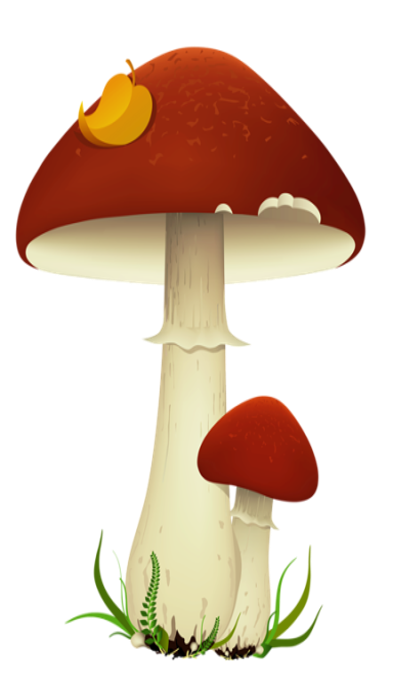 সবাইকে
ধন্যবাদ